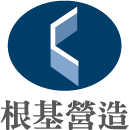 單位：千元
單位：千元
單位：千元